Тема 11: Стадії вчинення кримінального правопорушення
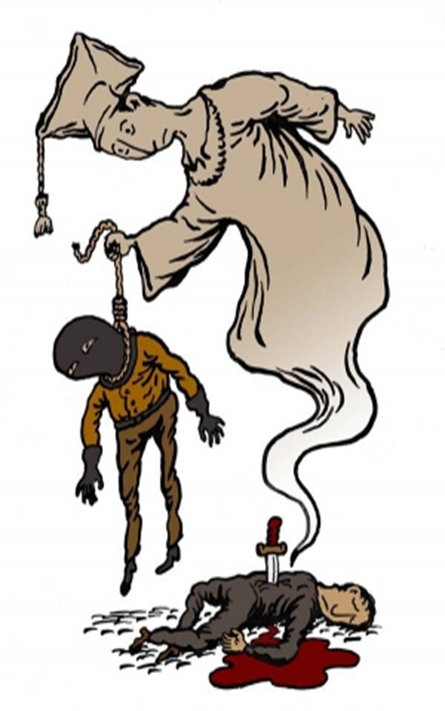 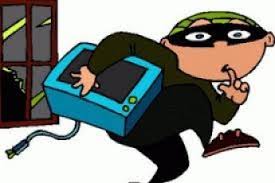 ПЛАН
Поняття та види стадій кримінального правопорушення
Закінчене кримінальне правопорушення
Незакінчене кримінальне правопорушення та його види
Готування до кримінального правопорушення
Замах на кримінальне правопорушення
Кримінальна відповідальність за незакінчене кримінальне правопорушення
Добровільна відмова від кримінального правопорушення
Поняття та види стадій кримінального правопорушення
Стадії кримінального правопорушення — це передбачені КК, суспільно небезпечні етапи його вчинення, які істотно різняться між собою ступенем реалізації протиправного наміру, тобто характером діяння (дії або бездіяльності) та моментом його закінчення (припинення), а тим самим і ступенем тяжкості вчиненого особою діяння.
Чим більше реалізований умисел, тим більшою мірою вчинене кримінальне правопорушення, тим
більшу шкоду може заподіяти чи заподіює винний
Значення стадій кримінального правопорушення
При застосуванні норм про:
1.Добровільну відмову від вчинення кримінального правопорушення
2.Про наявність чи відсутність кримінального правопорушення
3. Про момент учинення протиправного посягання
4.Про місце вчинення кримінального правопорушення 
5.Про необхідну самооборону
6.Затримання особи, яка вчинила кримінальне правопорушення…
Види стадій кримінального правопорушення
Готування до кримінального правопорушення (ст.14 ККУ)
Незакінчене кримінальне правопорушення (ч.2 ст.13 ККУ)
Замах на кримінальне правопорушення (ст. 15 ККУ)
Закінчене кримінальне правопорушення (ч.1 ст.13 ККУ)
2. Закінчене кримінальне правопорушення
Закінченим кримінальним правопорушенням визнається діяння, яке містить усі ознаки складу кримінального правопорушення, передбаченого відповідною статтею Особливої частини КК (ч. 1 ст. 13 КК)
Суб'єктивна сторона
Об'єктивна сторона
Момент закінчення кримінального правопорушення є різним залежно від конструкції складу кримінального правопорушення
Момент закінчення кримінальних правопорушень
закінчене з моменту, коли настав зазначений у диспозиції статті Особливої частини КК суспільно небезпечний наслідок або небезпека його заподіяння
Із матеріальним складом
закінчене з моменту вчинення самого діяння незалежно від настання суспільно небезпечних наслідків
Із формальним складом
момент закінчення кримінального правопорушення 
переноситься законодавцем на попередню стадію, коли винний ще
не виконав усіх дій для заподіяння шкоди об’єкту
Із усіченим складом
Триваюче кримінальне правопорушення — це діяння (дія або бездіяльність), ознаки якого передбачено однією статтею або частиною статті КК і яке (це діяння) безперервно вчиняється (триває) протягом невизначеного часу
Триваючі Кр.Пр. є закінченими з моменту припинення вчинення
діяння або з моменту настання події, яка виключає його вчинення
Продовжуване Кр.Пр. — це діяння, ознаки якого передбачено однією статтею або частиною статті КК і яке складається з двох або більше тотожних протиправних дій, що мають єдиний протиправний намір
(єдиний умисел та загальну мету) і утворюють у своїй сукупності
єдине кримінальне правопорушення
Закінчене з моменту вчинення останнього протиправного діяння
3.Незакінчене кримінальне правопорушення та його види
Незакінчене кримінальне правопорушення — це умисне, суспільно небезпечне
діяння (дія чи бездіяльність), яке не містить усіх ознак складу Кр.Пр.,
передбаченого відповідною статтею Особливої частини КК, у зв’язку з тим, що Кр.Пр. не було доведено до кінця з причин, які не залежали від волі винного
Незакінчене кримінальне правопорушення  може бути вчинено шляхом як активної поведінки - дією, так і пасивної - бездіяльністю. Спільним для них є те, що вони (ці діяння) спрямовані на вчинення закінченого кримінального правопорушення,
заподіяння шкоди об’єкту і створюють для нього небезпеку
ВИДИ НЕЗАКІНЧЕНОГО КР.ПР.
ГОТУВАННЯ ДО КР.ПР.
ЗАМАХ НА КР.ПР.
4. Готування до кримінального правопорушення
Готуванням до Кр.Пр. є підшукування або пристосування засобів
чи знарядь, підшукування співучасників або змова на вчинення Кр.Пр.,
усунення перешкод, а також інше умисне створення умов для вчинення Кр.Пр
Підшукування засобів чи знарядь для вчинення Кр.Пр. — це будь-які
дії щодо придбання, одержання, тимчасового запозичення, купівлі, пошуку, винайдення тощо засобів чи знарядь для вчинення Кр.Пр.
Пристосування засобів чи знарядь для вчинення Кр.Пр. — це будь-
які дії щодо виготовлення або зміни предметів, унаслідок чого вони
стають придатними, більш зручними або більш ефективними для
відповідного застосування.
Підшукування співучасників — це будь-які дії щодо притягнення,
залучення до вчинення Кр.Пр. інших осіб: виконавця (співвиконавця),
організатора, підмовника або пособника
Змова на вчинення Кр.Пр. — це попередній зговір двох або більше
осіб з метою спільного вчинення Кр.Пр.
Усунення перешкод — це ліквідація перешкод, позбавлення від перепон, які заважають учиненню Кр.Пр., здійсненню протиправного наміру
Інше умисне створення умов для вчинення Кр.Пр. — це найрізноманітніші дії, що створюють можливість для вчинення Кр.Пр.
Відмежування готування до Кр.Пр. від виявлення умислу
При виявленні умислу відсутні самі дія чи бездіяльність, тому виявлення умислу не розглядається як стадія вчинення Кр.Пр. і не тягне за собою
кримінальної відповідальності
5.Замах на кримінальне правопорушення
Замахом на Кр.Пр. є вчинення особою з прямим умислом діяння (дії або
бездіяльності), безпосередньо спрямованого на вчинення Кр.Пр., передбаченого відповідною статтею Особливої частини ККУ, якщо при цьому Кр.Пр. не було доведено до кінця з причин, що не залежали від її волі
Замах на Кр.Пр. — це невдала спроба посягання на об’єкт; діяння
не заподіює шкоди або хоча і заподіює, але не в тому обсязі, на який
був умисел у винного
ВИДИ ЗАМАХУ НА КР.ПР.
Відповідно до ч. 2 ст. 15 КК замах на Кр.Пр. є закінченим, якщо осо-
ба виконала усі дії, які вважала необхідними для доведення Кр.Пр. до
кінця, але Кр.Пр. не було закінчено з причин, які не залежали від її волі (невдала спроба)
Згідно з ч. 3 ст. 15 КК замах на Кр.Пр. є незакінченим, якщо особа
з причин, що не залежали від її волі, не вчинила всіх дій, які вважала
необхідними для доведення Кр.Пр. до кінця.
(перерваний замах)
Залежно від придатності об’єкта (предмета) і засобів посягань розрізняють придатний замах на Кр.Пр. і непридатний замах
Замах на непридатний об’єкт (він може бути закінченим або незакінченим) можливий тоді, коли об’єкт (предмет) не має необхідних властивостей (ознак) або зовсім відсутній, унаслідок чого винний не може
довести Кр.Пр. до кінця (Приклад: постріл у труп)
Замах із непридатними засобами (він також може бути як закінченим, так і незакінченим) є тоді, коли особа помилково чи через
незнання застосовує такі засоби, за допомогою яких унаслідок їх
об’єктивних властивостей неможливо завершити Кр.Пр.
Відмежування замаху на Кр.Пр. від закінченого Кр.Пр.
Замах на Кр.Пр. відрізняється від закінченого Кр.Пр. об’єктивною стороною
Відмежування замаху на Кр.Пр. від готування до Кр.Пр.
Самостійне опрацювання – конспект письмово + вивчення
6. Кримінальна відповідальність за незакінчене кримінальне правопорушення
Підставою відповідальності за готування до Кр.Пр. та за замах на Кр.Пр. може бути лише встановлення у діянні особи складу Кр.Пр. При готуванні до Кр.Пр. та замаху на Кр.Пр. є склад незакінченого Кр.Пр., відповідно — склад готування
до Кр.Пр. або склад замаху на Кр.Пр.
КВАЛІФІКАЦІЯ НЕЗАКІНЧЕНОГО КР.ПР
При кваліфікації незакінченого Кр.Пр. (готування до Кр.Пр. та замаху на Кр.Пр.) згідно зі
ст. 16 КК необхідно посилатися на ст. 14 або 15 і на ту статтю Особливої частини КК, яка передбачає відповідальність за закінчене
Кр.Пр, до якого суб’єкт готувався чи на який вчинив замах
7.Добровільна відмова від кримінального правопорушення
Згідно з ч. 1 ст. 17
КК добровільною відмовою є остаточне припинення особою за своєю
волею готування до Кр.Пр. або замаху на Кр.Пр., якщо при цьому
вона усвідомлювала можливість доведення Кр.Пр. до кінця.
Остаточне припинення готування до Кр.Пр. або замаху на Кр.Пр.
означає повну (цілковиту) відмову від доведення Кр.Пр. до кінця, тоб-
то дійсну і безповоротну відмову особи від учинення задуманого нею
Кр.Пр. і відсутність наміру його продовжити
Не є добровільною відмовою від Кр.Пр. і відмова від повторення
посягання після закінченого замаху на Кр.Пр., оскільки винний зробив
усе, що він вважав за необхідне для вчинення Кр.Пр., але з незалежних
від нього причин Кр.Пр. не було доведено до кінця і, зокрема, не на-
стали суспільно небезпечні наслідки в Кр.Пр. з матеріальним складом
Добровільна відмова від Кр.Пр. можлива тільки
в незакінченому Кр.Пр., лише до моменту закінчення Кр.Пр., бо
тільки в цьому разі особа може ліквідувати (припинити) створену нею
небезпеку заподіяння шкоди об’єкту, який охороняється кримінальним законом
На стадії готування до Кр.Пр. та незакінченому замаху добровільна відмова можлива в усіх
випадках.
На стадії закінченого замаху на Кр.Пр добровільна відмова можлива тільки в тих випадках, коли між вчиненим діянням та ймовірним
настанням суспільно небезпечних наслідків є певний проміжок часу
Правові наслідки добровільної відмови від Кр.Пр.
Особа, яка добровільно відмовилася від доведення
Кр.Пр. до кінця, не підлягає кримінальній відповідальності за вчинені нею готування до Кр.Пр. або замах на Кр.Пр.
Відмінність добровільної відмови від Кр.Пр. від дійового каяття
Самостійне опрацювання
Дякую за увагу!!!